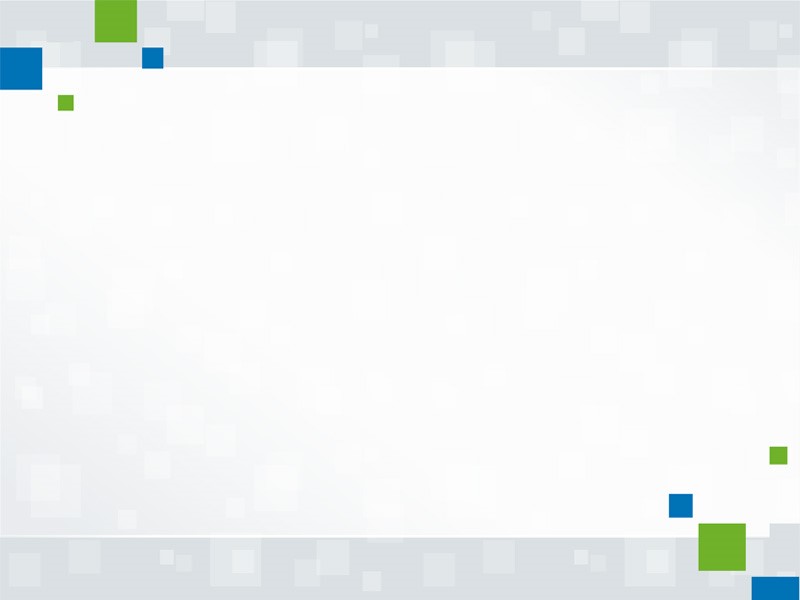 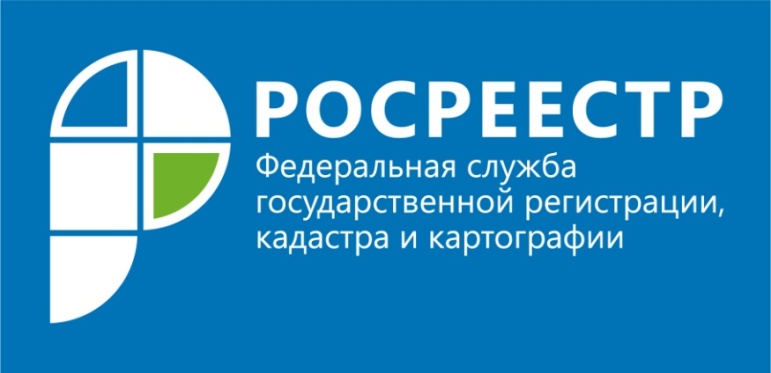 Общие ПОДХОДЫ К ПОДОГОТОВКЕ ДОКУМЕНТОВ ДЛЯ ГОСУДАРСТВЕННОГО КАДАСТРОВОГО УЧЕТА
ЗАЙМЕНЦЕВ НИКОЛАЙ ВЛАДИМИРОВИЧ
РУКОВОДИТЕЛЬ РАБОЧЕЙ ГРУППЫ УПРАВЛЕНИЯ ПО ОСУЩЕСТВЛЕНИЮ КАДАСТРОВОГО УЧЕТА
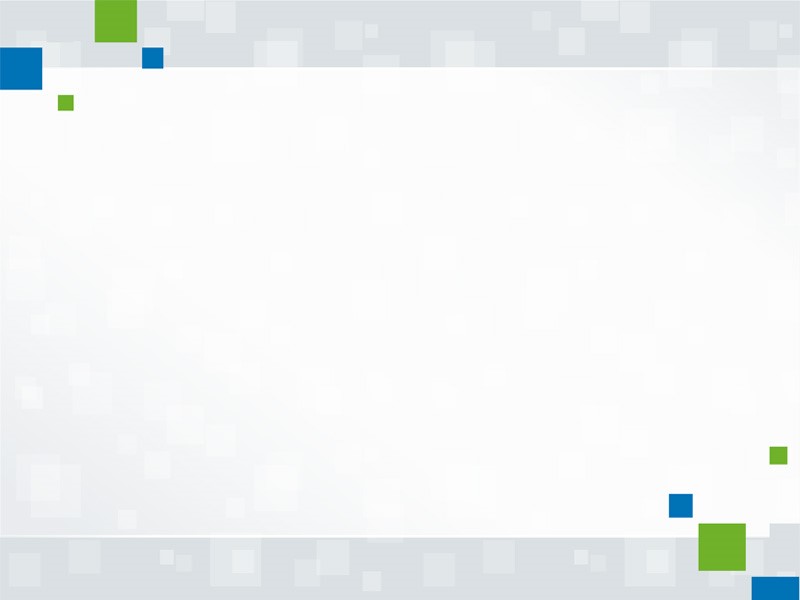 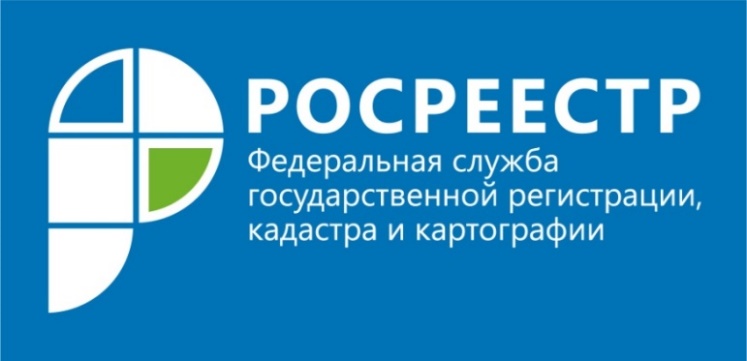 ОСНОВНЫЕ ПОДХОДЫ К ПОДОГОТОВКЕ ДОКУМЕНТОВ ДЛЯ ГОСУДАРСТВЕННОГО КАДАСТРОВОГО УЧЕТА
ЗАЙМЕНЦЕВ НИКОЛАЙ ВЛАДИМИРОВИЧ
РУКОВОДИТЕЛЬ РАБОЧЕЙ ГРУППЫ ПО ОСУЩЕСТВЛЕНИЮ КАДАСТРОВОГО УЧЕТА
Федеральный закон от 13.07.2015 № 218-ФЗ «О государственной регистрации недвижимости»
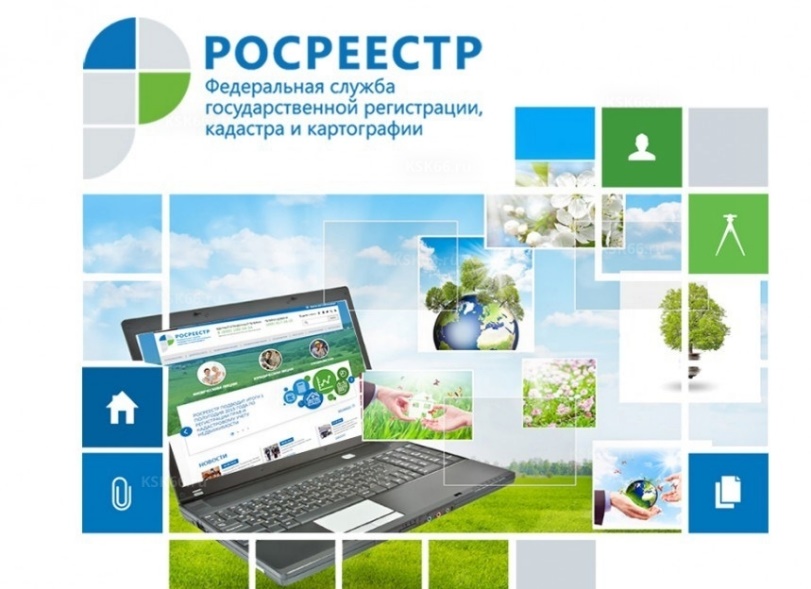 1 ГОД РАБОТЫ
С 01.01.2017
Федеральный закон от 13.07.2015 № 218-ФЗ «О государственной регистрации недвижимости»
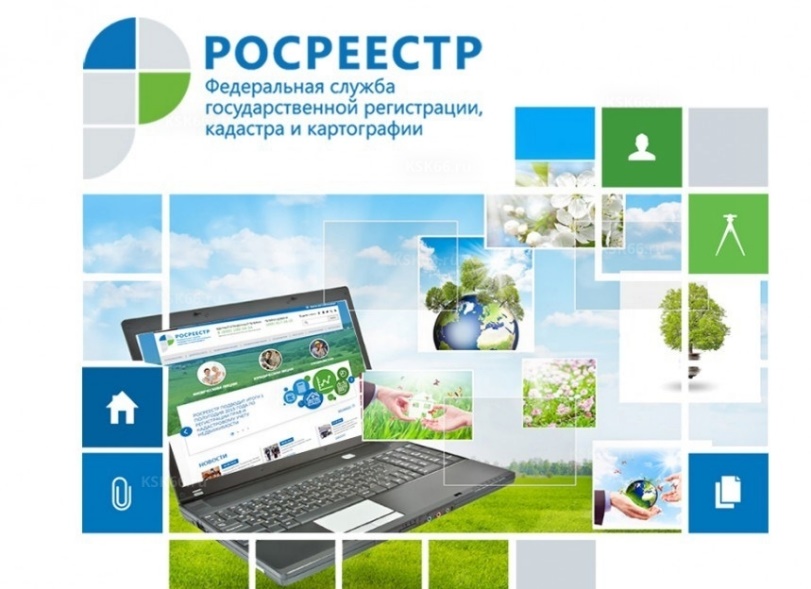 1 ГОД РАБОТЫ
С 01.01.2017
Причины приостановления
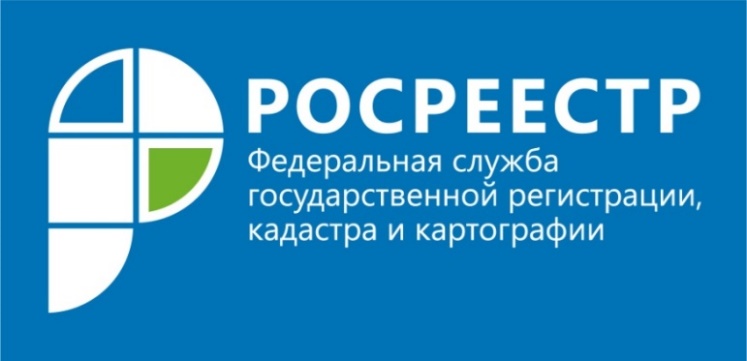 Федеральный закон от 13.07.2015 № 218-ФЗ «О государственной регистрации недвижимости»
КАЧЕСТВО ПОДГОТОВКИ
КАДАСТРОВЫМИ ИНЖЕНЕРАМИ 
ДОКУМЕНТОВ УЧЕТА
КАЧЕСТВО ПОДГОТОВКИ 
ИНЫХ ДОКУМЕНТОВ
Причины приостановления
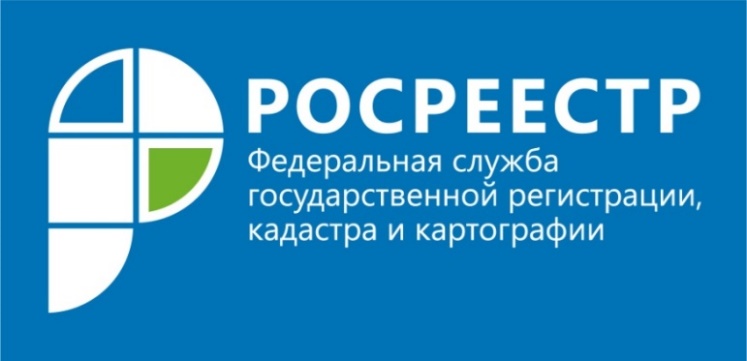 КАЧЕСТВО ПОДГОТОВКИ
КАДАСТРОВЫМИ ИНЖЕНЕРАМИ 
ДОКУМЕНТОВ УЧЕТА
КАЧЕСТВО ПОДГОТОВКИ 
ИНЫХ ДОКУМЕНТОВ
Причины приостановления
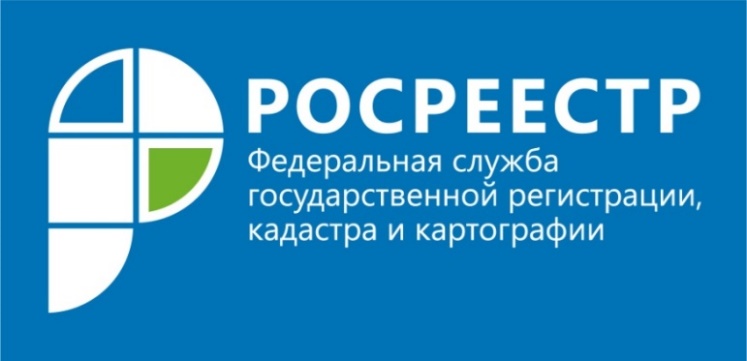 ТИПЫ ОШИБОК
КАДАСТРОВЫХ
ИНЖЕНЕРОВ
КАЧЕСТВО ПОДГОТОВКИ
КАДАСТРОВЫМИ ИНЖЕНЕРАМИ 
ДОКУМЕНТОВ УЧЕТА
ТЕХНИЧЕСКИЕ
НАРУШЕНИЕ
ТРЕБОВАНИЙ
ЗАКОНОДАТЕЛЬСТВА
Причины приостановления
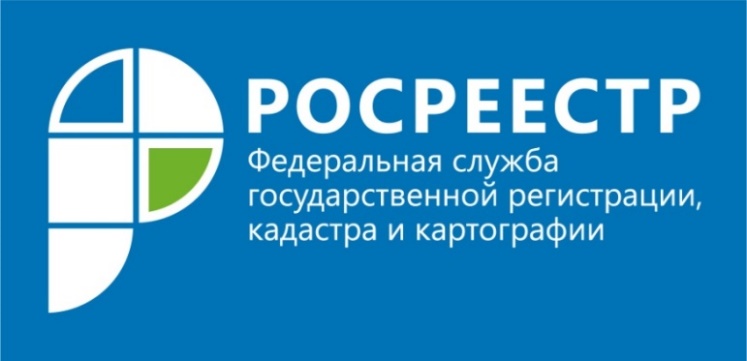 ТИПЫ ОШИБОК
КАДАСТРОВЫХ
ИНЖЕНЕРОВ
ТЕХНИЧЕСКИЕ
ОШИБКИ
НАРУШЕНИЕ
ТРЕБОВАНИЙ
ЗАКОНОДАТЕЛЬСТВА
Причины приостановления
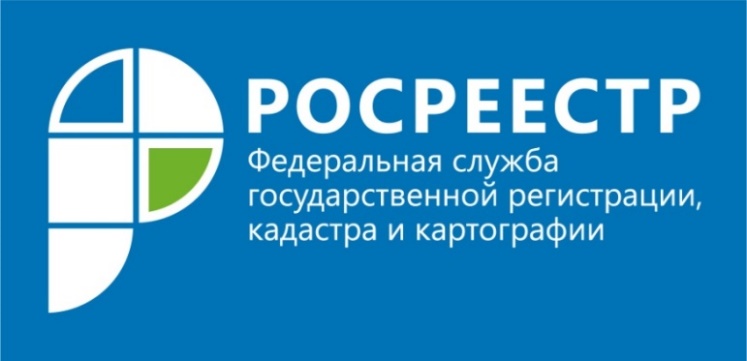 ТЕХНИЧЕСКИЕ
ОШИБКИ
ТИП МП, ТП НЕ
СООТВЕТСТВУЕТ ВИДУ
ЗАЯВЛЕНИЯ
ОПИСКИ, ОПЕЧАТКИ В
ТЕКСТОВОЙ ИЛИ
ГРАФИЧЕСКОЙ ЧАСТИ МП, ТП
Причины приостановления
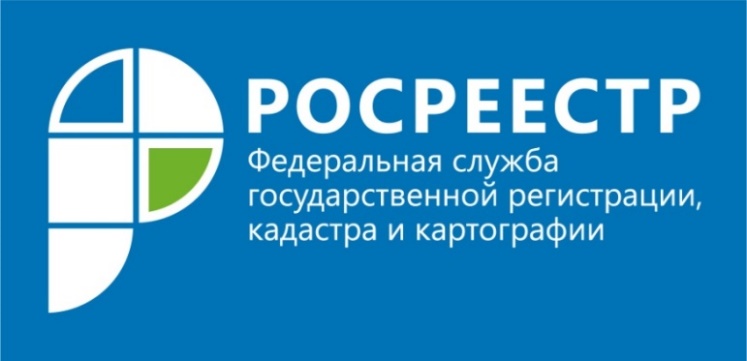 ТЕХНИЧЕСКИЕ
ОШИБКИ
ТИП МП, ТП НЕ
СООТВЕТСТВУЕТ ВИДУ
ЗАЯВЛЕНИЯ
ОПИСКИ, ОПЕЧАТКИ В
ТЕКСТОВОЙ ИЛИ
ГРАФИЧЕСКОЙ ЧАСТИ МП, ТП
Ошибки, связанные с законодательством
                        при подготовке межевого плана
Причины приостановления
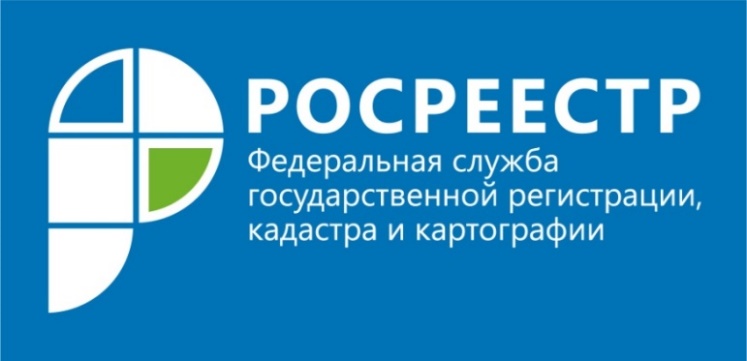 Ошибки, связанные с законодательством
                        при подготовке межевого плана
Причины приостановления
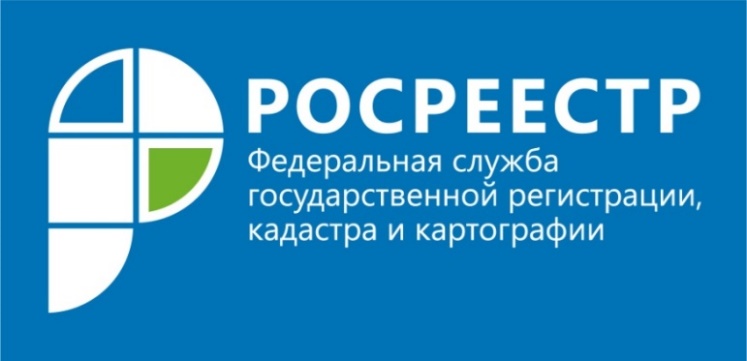 Ошибки, связанные с законодательством
                        при подготовке межевого плана
Ошибки, связанные с законодательством
                        при подготовке технического плана
Причины приостановления
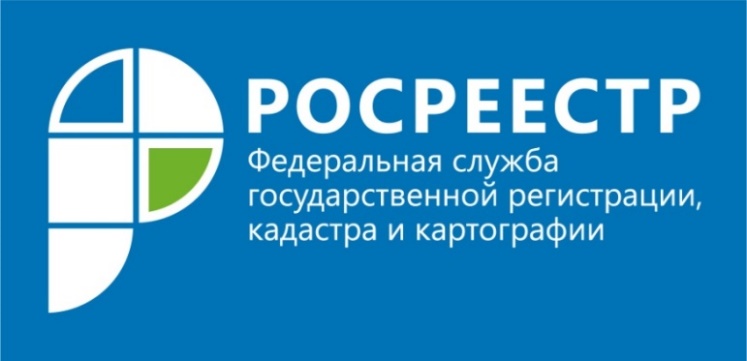 Изменение вида объекта недвижимости
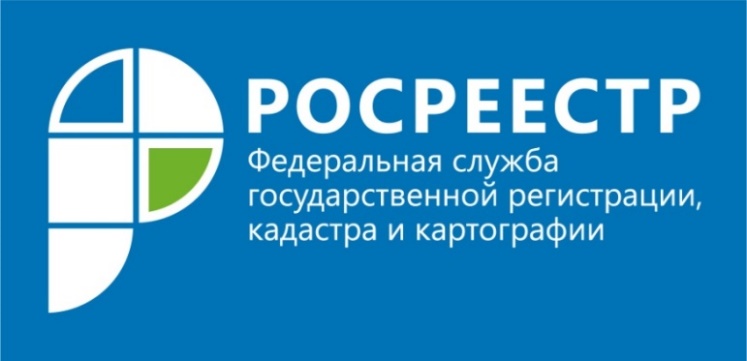 Внесение в ЕГРН сведений в качестве основных сведений об объекте недвижимости осуществляется органом регистрации прав в результате государственного кадастрового учета и (или) государственной регистрации прав (ч.1 ст.13 Федерального закона № 218-ФЗ)
Основания для осуществления государственного кадастрового учета и (или) государственной регистрации прав установлены ч.2 ст.14 Федерального закона № 218-ФЗ
Изменение в ЕГРН сведений о виде объекта недвижимости без представления подтверждающих документов (например, решения суда и др.) 
не представляется возможным
Изменение вида объекта недвижимости
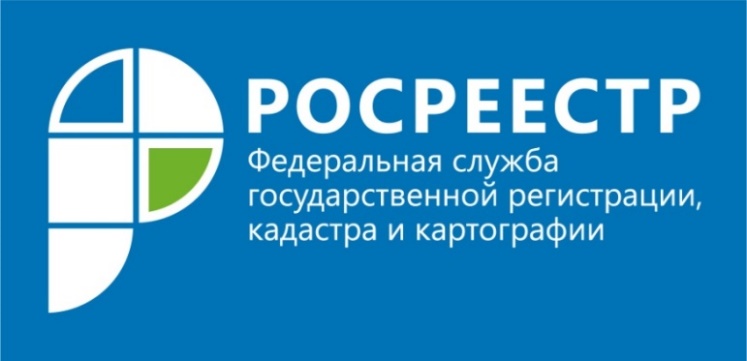 Внесение в ЕГРН сведений в качестве основных сведений об объекте недвижимости осуществляется органом регистрации прав в результате государственного кадастрового учета и (или) государственной регистрации прав (ч.1 ст.13 Федерального закона № 218-ФЗ)
Основания для осуществления государственного кадастрового учета и (или) государственной регистрации прав установлены ч.2 ст.14 Федерального закона № 218-ФЗ
Изменение в ЕГРН сведений о виде объекта недвижимости без представления подтверждающих документов (например, решения суда и др.) 
не представляется возможным
Изменение вида объекта недвижимости
Изолированность и обособленность помещений
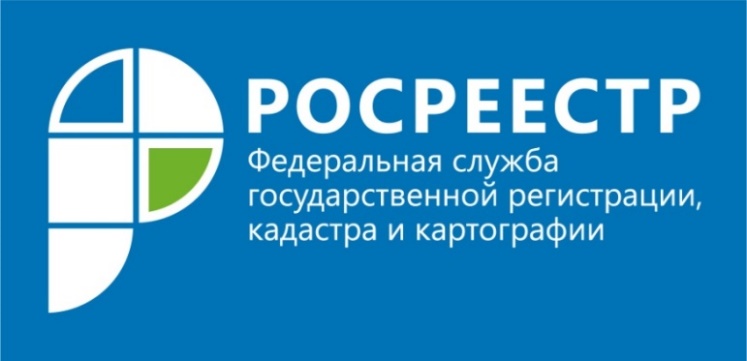 Письмо Минэкономразвития России от 04.12.2013 № ОГ-Д23-15858 «О некоторых вопросах, связанных с подготовкой документов, необходимых для осуществления государственного кадастрового учета помещений, зданий, сооружений, объектов незавершенного строительства»
Помещение считается: 
- обособленным, если оно отграничено от остального объема здания (сооружения) строительными конструкциями;
Помещение считается: 
- изолированным, если оно отграничено от остального объема здания (сооружения) строительными конструкциями, имеет отдельный вход и не используется для доступа в иное помещение
Определяется кадастровым инженером при выполнении кадастровых работ
Изолированность и обособленность помещений
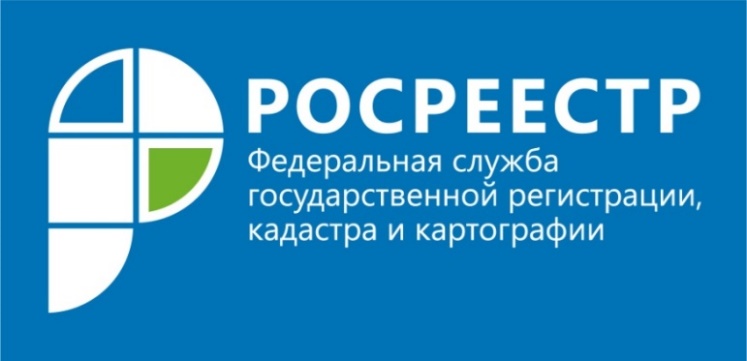 Письмо Минэкономразвития России от 04.12.2013 № ОГ-Д23-15858 «О некоторых вопросах, связанных с подготовкой документов, необходимых для осуществления государственного кадастрового учета помещений, зданий, сооружений, объектов незавершенного строительства»
Помещение считается: 
- обособленным, если оно отграничено от остального объема здания (сооружения) строительными конструкциями;
Помещение считается: 
- изолированным, если оно отграничено от остального объема здания (сооружения) строительными конструкциями, имеет отдельный вход и не используется для доступа в иное помещение
Определяется кадастровым инженером при выполнении кадастровых работ
Рекомендации
Вопросы в методический орган СРО
Анализ законодательства и использование писем и рекомендаций
Рекомендации
Вопросы в методический орган СРО
Анализ законодательства и использование писем и рекомендаций
Рекомендации
Сопровождение заявителя при обращении за консультацией на личный прием
Включение в договор подряда условия автоматической проверки межевого/технического плана посредством сервиса «Личный кабинет кадастрового инженера» на сайте Росреестра
Рекомендации
Сопровождение заявителя при обращении за консультацией на личный прием
Включение в договор подряда условия автоматической проверки межевого/технического плана посредством сервиса «Личный кабинет кадастрового инженера» на сайте Росреестра
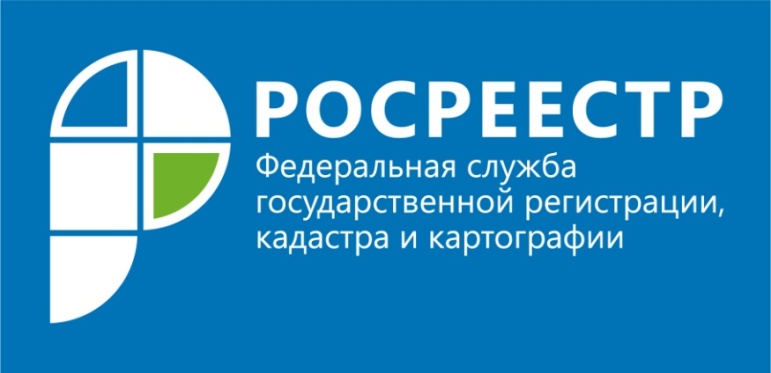 СПАСИБО ЗА ВНИМАНИЕ!